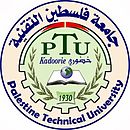 Faculty of Arts and Educational sciences
Languages Department
English Language (2)
(15200112)
1
Instructor: Dr.Adli Odeh
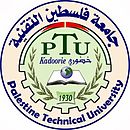 PRESENT Perfect
2
Form

 AFFIRMATIVE SENTENCE:

 Subject + auxiliary verb (have/has) + past participle (v3)+C


Example: 

1- I have worked.

 2-  They have worked.

3- He/she/it has worked.

4- We/ you have workd.
.
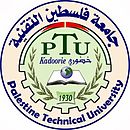 NEGATIVE SENTENCE
3
Subject + auxiliary verb (have/has) + auxiliary negative (not)+ past participle (v3)+C

Example:

1- I have not worked.

 2-  They have not worked.

3- He/she/it has not worked.

4- We/ you have not workd.
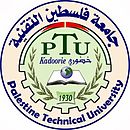 INTERROGATIVE SENTENCE
4
Auxiliary verb (have/has) + subject + past participle (v3)
Example:

1- Have I worked?

2- have  They worked?

3- has he/she/it worked?

4- have We/ you worked?
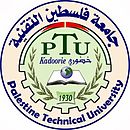 Contractions
5
1- I’ve worked.
2- You haven’t worked.
3-Hasn’t he worked?
4- Where’ve you been?
5- What’s he done?
What is the Present Perfect Tense?
6
The name of P. perfect tense is confusing. It’s in fact a past tense.
The present perfect Tense describes an event or action in the past, but it did not describe when exactly happened.
The events or actions in the past have an effect or connection with the present
                                                          Present    
                                                           
                                past                                             Future                       
      
                                                                 
              



                     present perfect
What is the Present Perfect Tense?
7
Ex 1: My Dad is sad because his cat has died.
The connection with the present is my dad is now sad, but it is not important to know when exactly the cat died.
Ex 2: 
Mark: Why is Sara not playing Tennis?
David: She has broken her leg. 
The present perfect describes an event in the past(Sara breaks her leg) to explain the situation in the present( Sara is not playing tennis)
There is always a connection or an effect with the present. 
A past action with an effect or connection . 
Ex. 3
Let’s go to the Cinema to watch The Harry Poter Film. Have you seen it?
Connection with the present: to decide if you want to go to cinema
(Exactly when you saw it, it is not important)
Uses: News Reports
8
1- News reports in the media often use the present perfect at the start of a report to give a general summary. 
Ex.
The prime minister has promised to create more jobs for young people.
Ex.
New Covid restrictions has complicated plans to reopen air travel.
The past tense is then used to give more specific information
During yesterday’s conference  In Ramallah, the prime minster promised 
To create over a hundred of new jobs over the next six months for young people.
Uses: Unspecified time – before now
9
2- We use the p.p to say something happened in the past but we don’t know exactly when, so we use the P.P with indefinite time adverbs : ever, never, once, before, so far, already, yet …etc
Ex.
1- I have never been to New York.
2- Have you ever seen an elephant.
3- I have met him before
Uses: Unspecified time- for Experience
10
3- We can use the P.P to describe new experience we have gained at an unspecified time in the past
Ex.
1- I have learned to play Piano.
2- How does he know how to use this software?
       He has studied computing.
3- He hasn’t travelled overseas before.
4- I have been to France twice.
5- She has watched Titanic many times.
Uses: Change over time
11
4- We use the P.P to describe change that has evolved over a period of time.

Ex.
1- Video games have become very popular with young people.

2- Your English has improved.
An uncompleted action you are expecting
12
5- We use the P.P to describe an action which we expected but it has not happened. We are still waiting for the action to happen( we usually use it with the adverbs such as : still and yet.

Ex.
1- I still haven’t washed my car.

2- Ali hasn’t finished his homework yet.
Uses: Several action at different times
13
6- We can use the P.P to describe several actions at different
 unspecified times in the past. More actions are possible in the future
Ex. 

1- I have called him 3 times.

2- We have been to France many times.
Uses: Duration- from past until now with Since and For( For: a period of time/ Since: a specific moment in time
14
7- We can use the P.P to describe an action that started in the past and has continued up until now ( the present)  with since \ for 
The action or the event is continuing- it is not finished. 
1- He has loved her for several years 
1- He has loved her since 2007.
2- I have had this car for 2 weeks
2- I have had this car since August.
3-She has worked at IBM for 2 months.
3- She has worked at IBM since July.
Uses : Time Expressions to limit the period of time
15
8- The P.P describes an event in the past, but it does not describe exactly when it happened. We can limit the period of the past with unfinished time expressions like : In the last week, this week, this month, today.
                                               Present
                     Past                                                    Future 

                                                           I have been to London.
                                                           I’ve been to London 5 times in the last month.
                                                           I have lost my keys 3 times this week.
  
In the last month      Last month
Last month: the previous month. It is specific time( past simple)
In the last month: period of time from 1 month ago until now( p.p)
The difference between Present Perfect and Past Simple
16
17
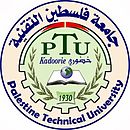 USES
18
1- To indicate completed activities in the immediate past (with just)

Examples:

1- He has just gone out. 
2-  It has just struck ten.
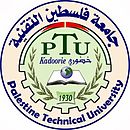 USES
19
2. To express past actions whose time is not given and not definite. 
Examples:

1- She’s already done her homework. 
2- Have you read "Gulliver's Travels'? 
3-I have never known him to be angry. 
4- Mr. Hari has been to Japan.
5- Have you had your breakfast?
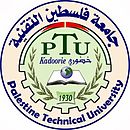 USES
20
3. To describe past events when we think more of their effect in the present than of the action itself
Examples:
1- Ali has had a bad car crash( he is probably still in the hospital).
 2- Ahmad has eaten all the biscuits (i.e., there aren't any left for you). 
3-  I have cut my finger (and it is bleeding now). 
4- I have finished my work (= now I am free).
5- The lift has broken down( we have to use the stairs).
6- I have washed the car( It looks lovely).
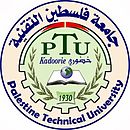 USES
21
4. To denote an action beginning at some time in the continuing up to the present moment (often with since and for)
Examples:
 1- I Have known him for a long time. 
2- He has been ill since last week. 
3- We have lived here for ten years. 
4- We haven't seen Ahmad for several months.
5- Tom has been ill since Christmas. 
6- I have lived in small house since 1990.
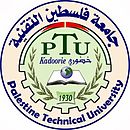 Time-Expressions or Adverbs used withthe present perfect tense:
22
Never, ever, so far, till now, yet, already ,today, this week, this month, recently/lately, just
Examples:
1-She has just gone to sleep. 
2- Have you seen Ali Lately?
3- I have seen him today.
4-  He has been here lately/ recently.
5- I have never had any problem with my car.
6- We have had four tests so far in this semester.
7- I have already seen that Movie.